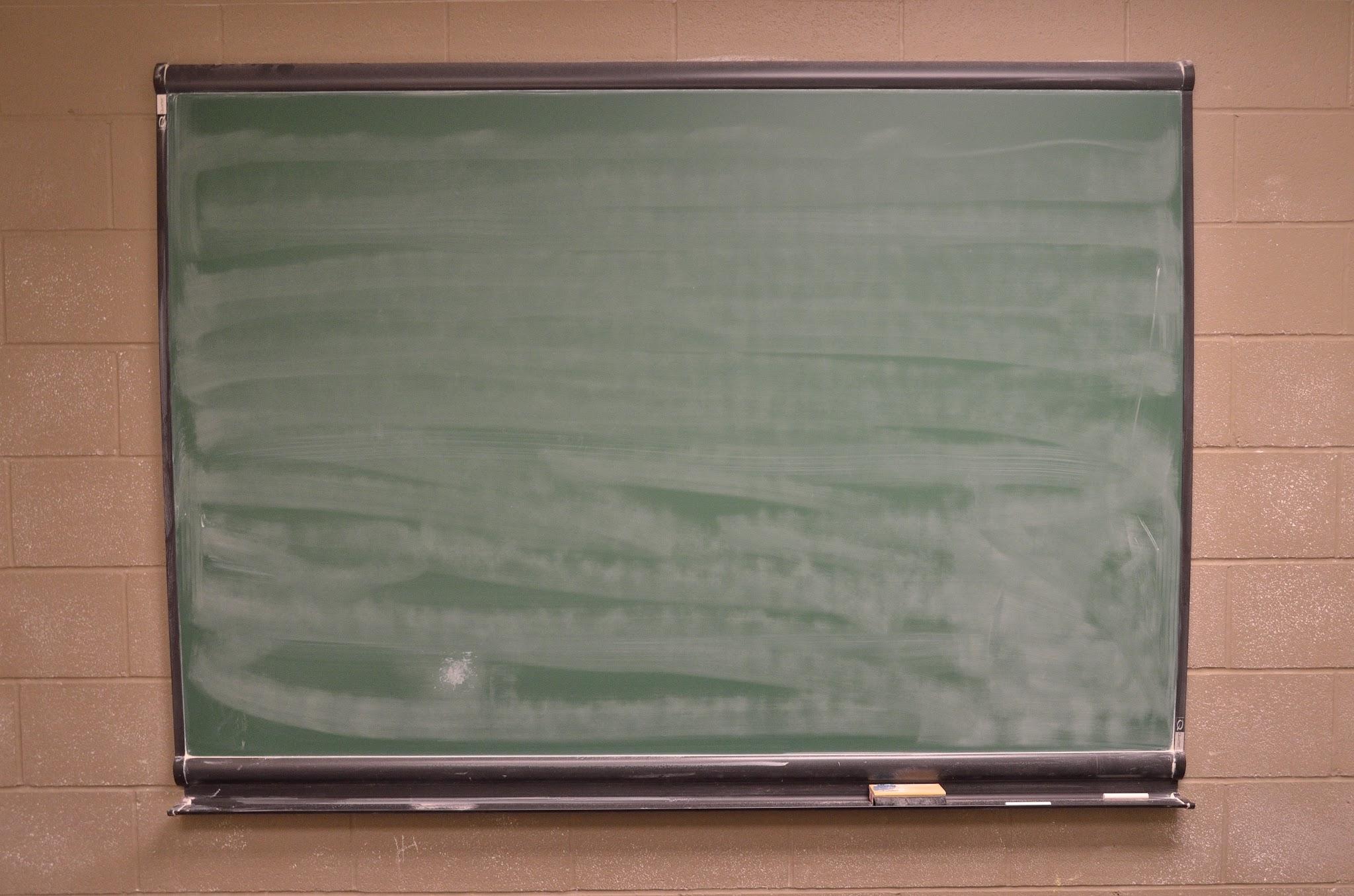 DEBES ENTENDER CORRECTAMENTE LO QUE SE PIDE EN LA ACTIVIDAD
HASTA LA ACTIVIDAD 3 ES OBLIGATORIA. DESPUÉS PUEDES PARARTE A REPOSTAR Y REGRESAR AL REPASO DE ACTIVIDADES O REALIZAR UNA ACTIVIDAD MÁS, EN CUYO CASO HABRÍAS LLEGADO A LA META
PUEDES PREGUNTAR TODAS LAS DUDAS QUE NECESITES
INTENTA DISFRUTAR DURANTE EL PROCESO
INSTRUCCIONES PARA REALIZAR LAS ACTIVIDADES CON DISTINTOS TIPOS DE APRENDIZAJE
Estrella Delgado
S.A: miedos invisibles. Valores éticos